Election of the TIARA Coordinator for the period July 2018 to July 2021
TIARA MOU. Article 4.2 (Coordinator)
4.2.1.     Designation 
The Coordinator shall be selected by the Collaboration Council from among candidates proposed by the Members. He or she may be replaced by a decision of the Collaboration Council. The Coordinator shall be appointed for a term of three (3) years, renewable once.
TIARA 1st Collaboration Council meeting CERN, 2 July 2015 
R. Aleksan is designated as the TIARA coordinator by the Collaboration Council. RA agrees to take over this task.
1
[Speaker Notes: Follow this index]
Proposals from the Collaboration Council Members
2
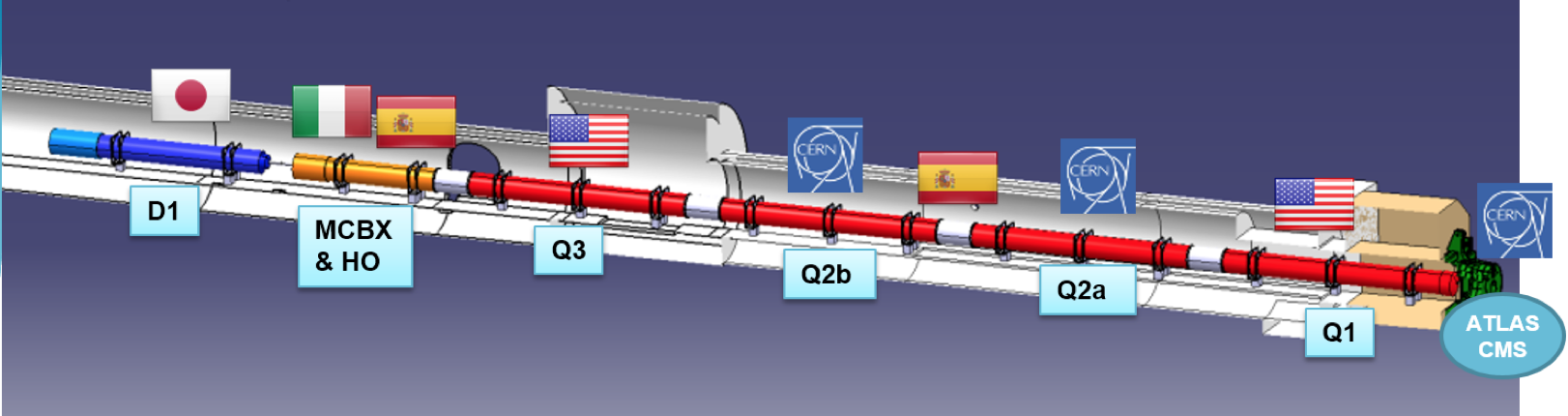 Proposals from the Collaboration Council Members
3
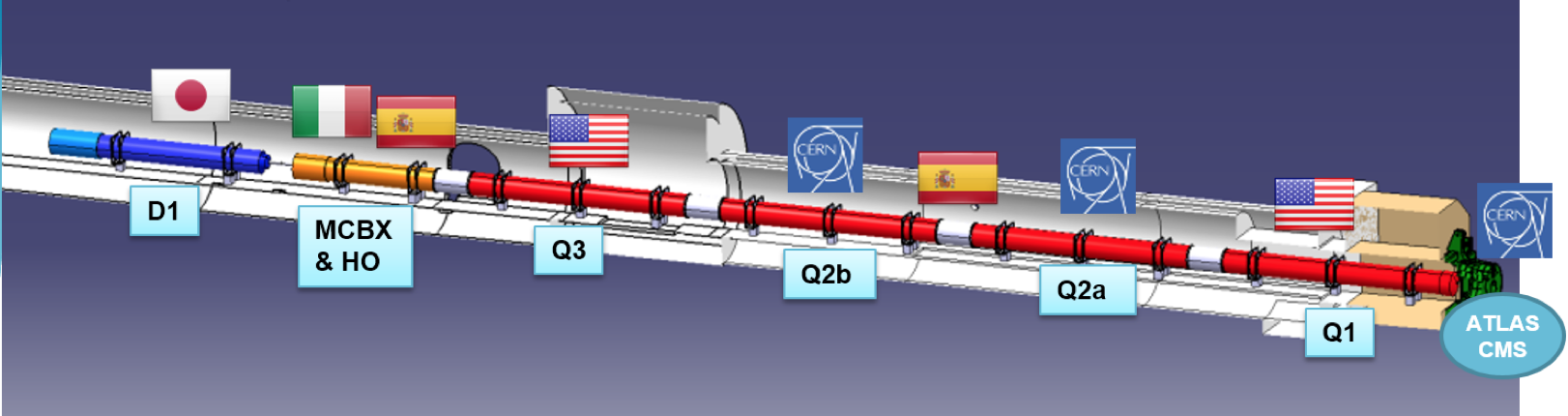 Election of the TIARA Coordinator for the period July 2018 to July 2021
Actions
1. Take a decision
2.  Indications/mandates from the Collaboration Council to the coordinator
4
[Speaker Notes: Follow this index]